ECE 6345
Spring 2015
Prof. David R. Jackson
ECE Dept.
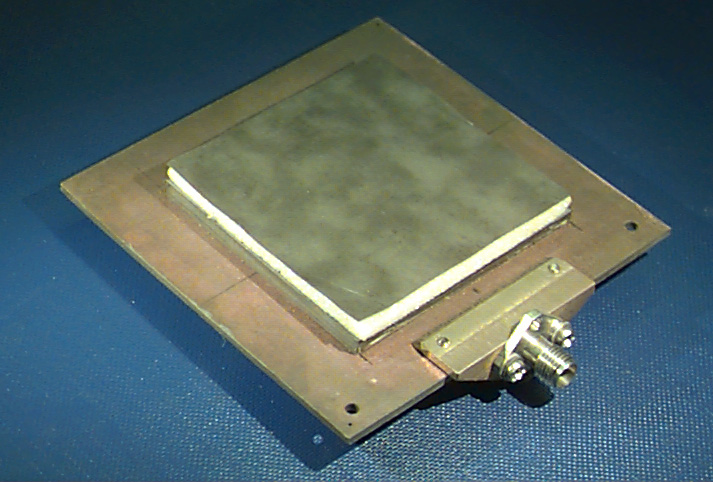 Notes 24
1
Overview
In this set of notes we derive the SDI formulation using a more mathematical, but general, approach (we directly Fourier transform Maxwell’s equations).

This allows for all possible types of sources to be treated in one derivation.
2
General SDI Method
Start with Ampere’s law:
where
Assume a 2D spatial transform:
3
General SDI Method (cont.)
Hence we have
Next, represent the field as
Note that
Take the                  components of the transformed Ampere’s equation
4
General SDI Method (cont.)
Ignore      equation
Examine TMz field:
(1)
(2)
5
TMz Fields
We wish to eliminate       . To do this, use Faraday’s law:
Take the        component of the transformed Faraday’s Law:
(3)
6
TMz Fields (cont.)
Substitute        from (1) into (3) to obtain
Putting all the sources on the RHS:
Note that
7
TMz Fields (cont.)
Hence
(4)
8
TMz Fields (cont.)
Equations (2) and (4) are rewritten as
9
TMz Fields (cont.)
Define:
We then have:
10
Telegrapher’s Equations
i-
i+
+
+
v+
v-
-
-
z
Allow for distributed sources
so
11
Telegrapher’s Equations (cont.)
Hence, in the phasor domain,
Also,
so
Hence, in the phasor domain,
12
Telegrapher’s Equations (cont.)
Compare field equations for TMz fields with TL equations:
13
Telegrapher’s Equations (cont.)
We then make the following identifications:
Hence
or
14
Sources: TMz
For the sources we have, for the TMz case:
15
Sources: TMz (cont.)
Special case: planar surface-current sources
Assume
This is a lumped parallel current generator.
Then we have
This is a lumped series voltage generator.
Similarly,
16
Sources: TMz (cont.)
Special case: vertical planar electric current
If
Then we have
z = 0
Example:
(unit-amplitude vertical electric dipole)
17
TEz Fields
Use duality:
TMz
TEz
18
TEz (cont.)
Define
We then identify:
19
TEz (cont.)
For the sources, we have
Special case of vertical planar currents:
Special case of horizontal surface currents:
20
Summary
Special case of horizontal surface currents:
21
Summary (cont.)
Special case of vertical planar currents:
22
Example
Calculate
To calculate        use:
We then have
so that
23
Example (cont.)
We have
The TE part cancels when we substitute these expressions into the expression for the transform of Ez, so we have
24
Example (cont.)
or
From the strength of the TM voltage generator due to a unit-amplitude vertical dipole at z , we then have
We also have
where
25
Example (cont.)
Hence, we have
Because of the delta function, we can replace the observation subscript with the source subscript, so that
Note: If the vertical dipole is at an interface between two different materials, then the delta-function term is not well defined. In this case, we interpret the source as residing infinitesimally on one side of the interface (the source side)
26
Example (cont.)
In the space domain we have 
(after taking the 2D inverse Fourier transform):
where we have used
27
Example (cont.)
Converting to polar coordinates, we have (for any function F):
28
Example (cont.)
In the space domain we then have
so that
Note: The integral does not converge when z = z , and it must be interpreted in a limiting sense.
29